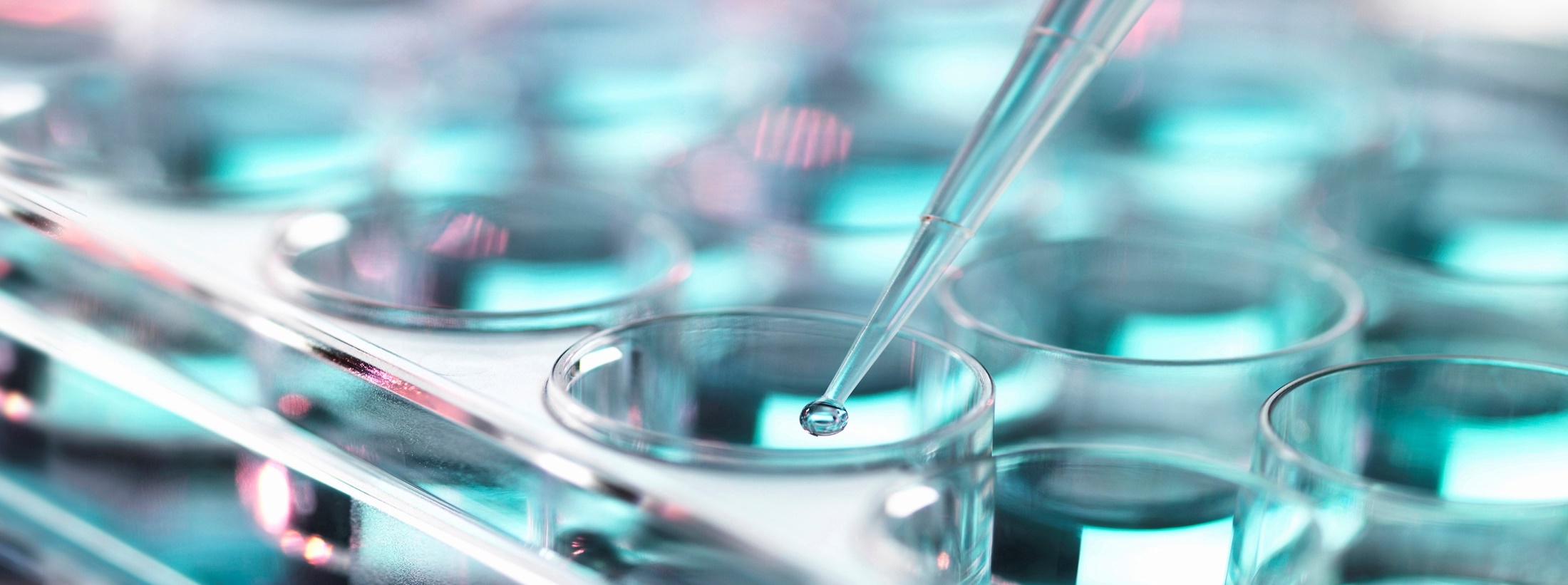 Choose the right anti-D reagent
A piece of cake?
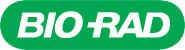 Paul AertsDecember 2019
Why is typing for D sometimes so uncertain?
Because of the large number of variables
Variation in D antigen expression
Variation in test methods
The reagents
 Different cell lines (clones)
 Different reagent formulations
 The way the results are interpreted
 And sometimes because of the terminology
First of all…
The D antigen is NOT a single epitope on a red cell protein, as is the case for instance with Jka/Jkb
When we type for D we are looking at the presence or absence of an entire protein: RhD
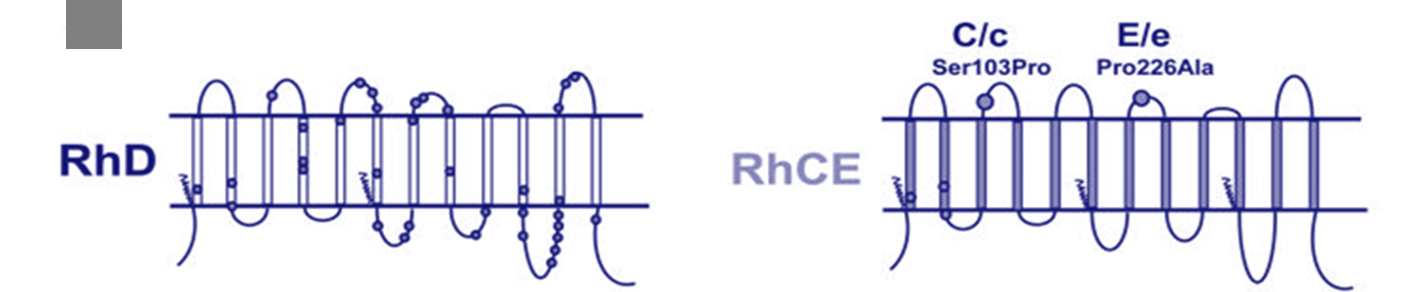 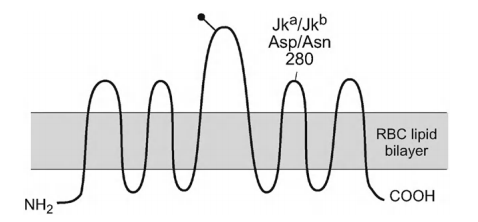 Aspartic acid (Asp) at position 280 = Jka
Asparagine (Asn) at postion 280 = Jkb
35 amino acid changes from the ancestral RHce gene
2 RH genes: RHD and RHCE
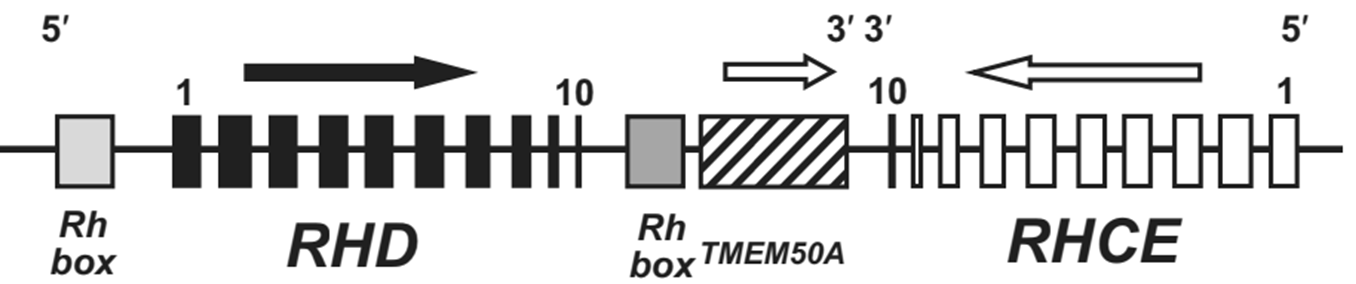 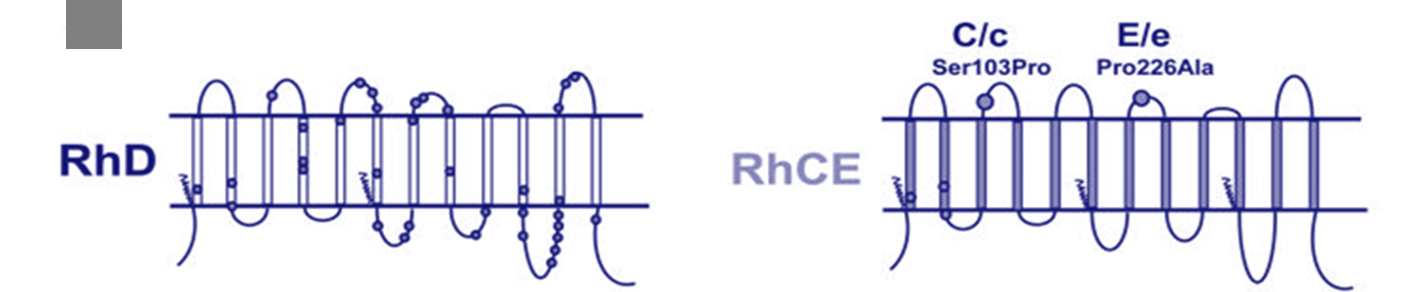 Why so many antigens (55), so many phenotypes
Point mutations (SNV)
Gene conversion
Portions of RHCE into RHD
Portions of RHD into RHCE
And …more
In Feb 2019
More than 500 RHD allelesgiving rise to : weak D, partial D, Del
More than 110 RHCE alleles
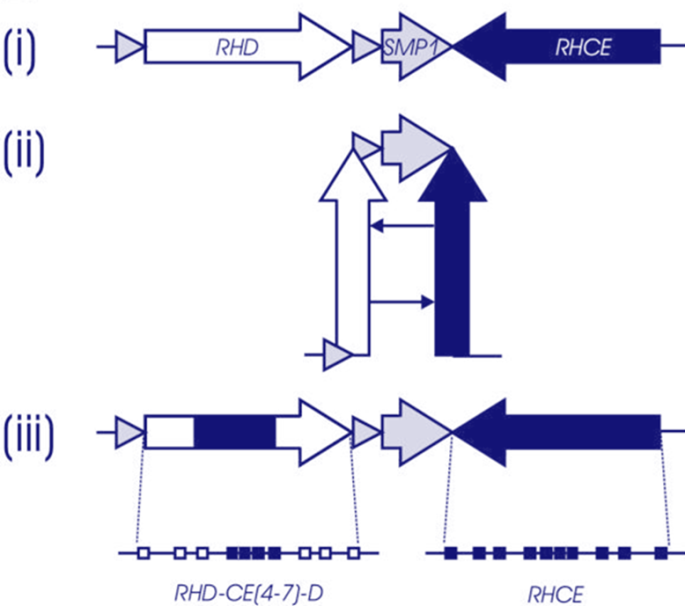 50 ways to be D negative
Deletion of the RHD gene

Inactive pseudogene (RHD) 
Hybrid allele RHD*DIIIa-CE(4-7)-D
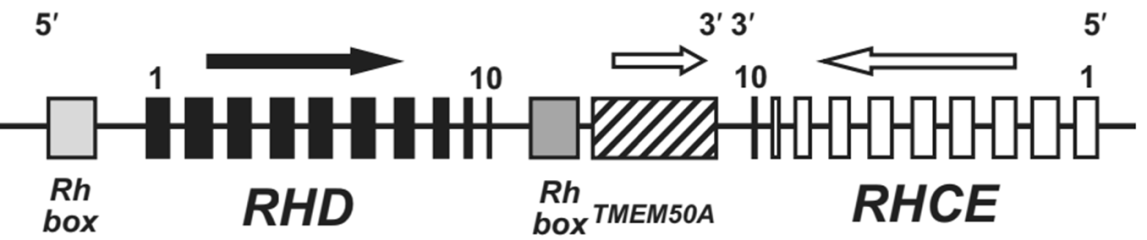 No RhD protein
D neg
1       2        3        4        5        6        7        8        9      10
Premature STOP codon
No RhD protein
D neg
Protein produced
That does NOT express D
D neg
3 missense mutations
STOP codon
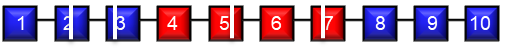 37bp duplication
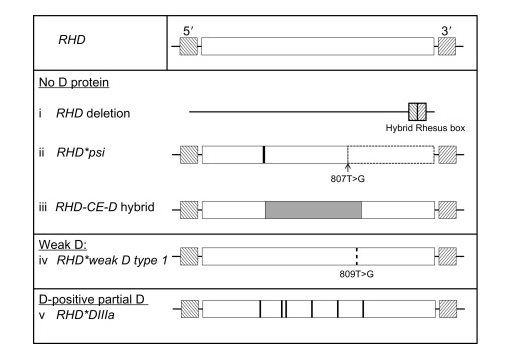 807T>G
Variation of D antigen expression
Routine serology cannot distinguish
DNA analysis can distinguish
Some examples of partial D’s
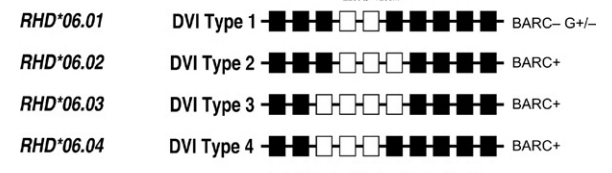 Travels with cE
500 D sites/cell
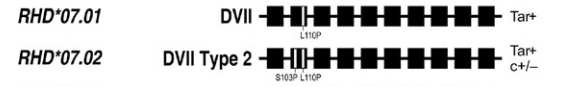 MainlyCaucasian
Travels with Ce
Type 2: 2500 D/cell
Type 3: 13000 D/cell
Type 4: 8000 D/cell
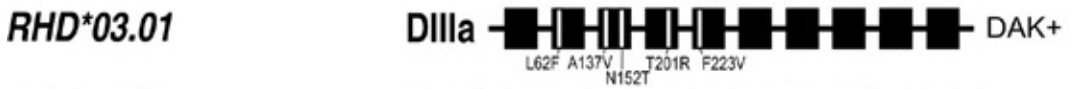 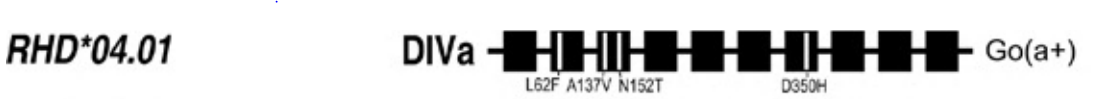 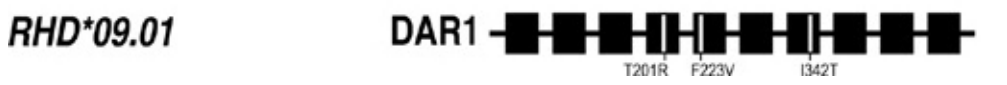 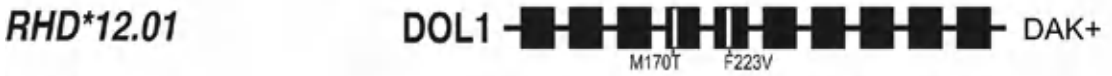 MainlyBlack
Almost always linked to RHCE*ce variants
Weak D and partial D on the RhD protein
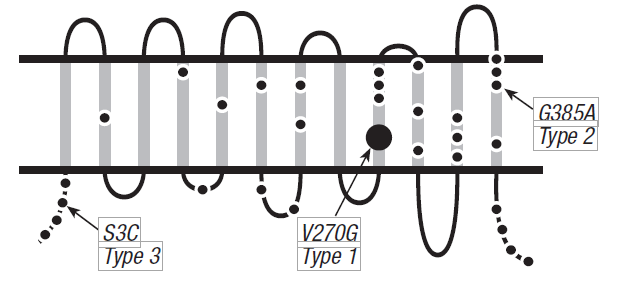 Weak D
Amino acid changes located in the transmembrane and cytoplasmic regions
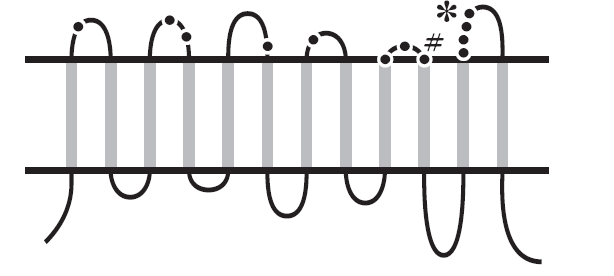 Partial D
Amino acid changes located in the extracellular loops
#  partial weak D type 15 (phenotypes sometimes change category; nomenclature can be confusing
Westhoff CM. Immunohematology 2005;21(4):155-163
Do we know the fequencies of altered RHD?
Ranging from 0.5% to as many as 4%
PAY ATTENTION !
Incidence depends largely on ethnic group
And on technique used 

More detail out of References
Variation in test methods
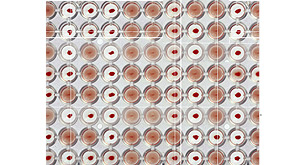 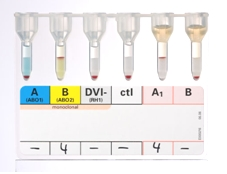 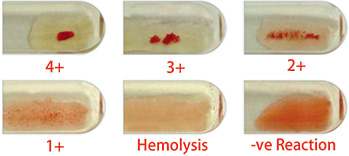 Microplates 
Solid Phase
TubesWith or without IAT
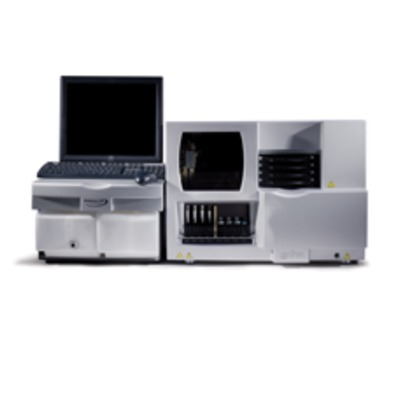 Automation
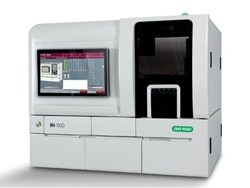 Gel cards
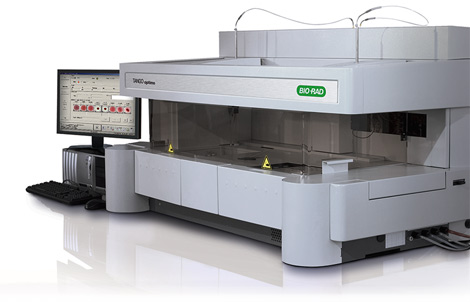 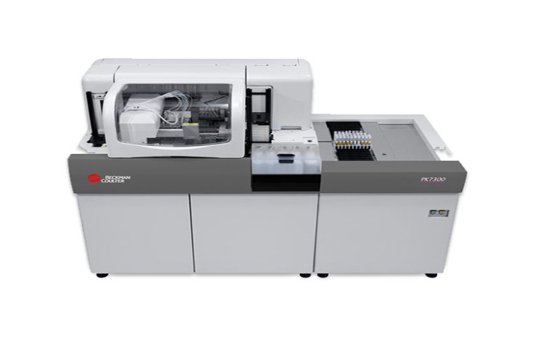 Donor Centres
Enzyme treated red cells
EpD (epitope D): a complex story
An epitope can best be understood as an antibody binding site
Rh epitopes (on RhD and RhCE) are conformational
Dependent on the shape of the molecule 
Epitopes may involve more than one of the extracellular loops
Changes in the transmembrane parts, may weaken, destroy, or even create new epitopes
Monoclonal antibodies are epD specific
The epD models have evolved from originally a 7 epD model, a 9 epD, … to currently a 37 epD, and more will be added
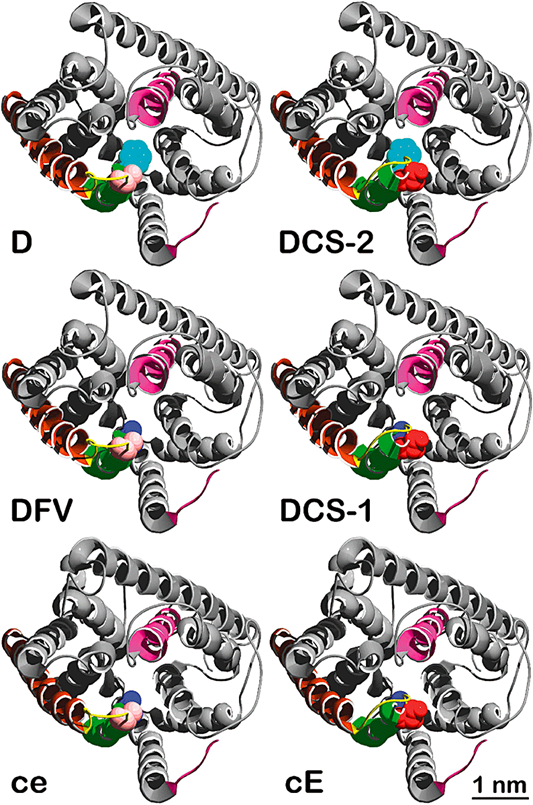 The epD 9 model
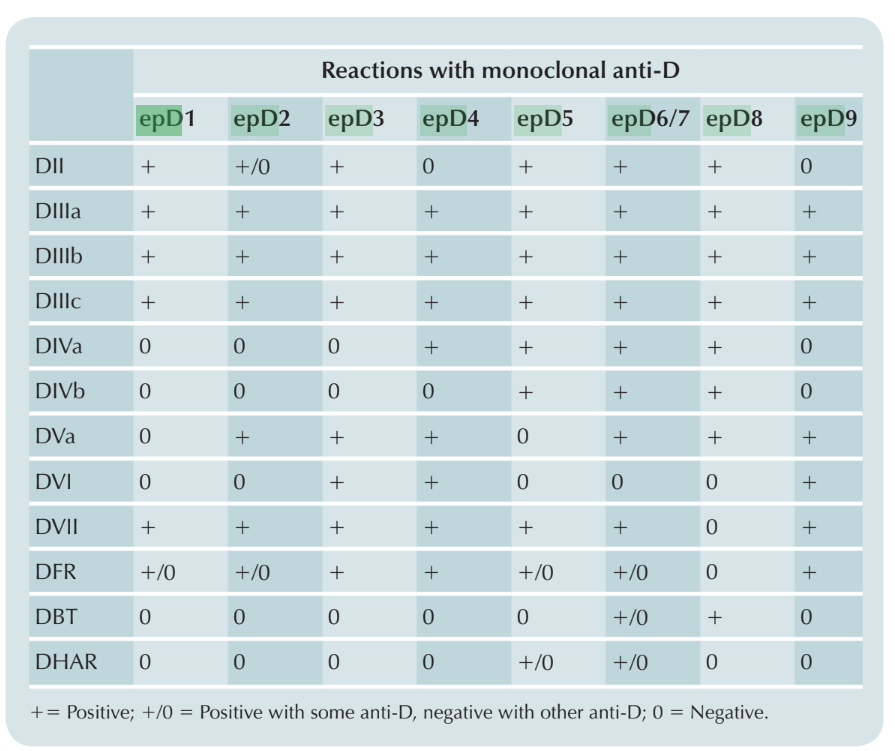 Reid ME, Lomas-Francis C, Olsson ML. (2012). The Blood Group Antigen FactsBook. ed. London: Elsevier.
The 30 epD model
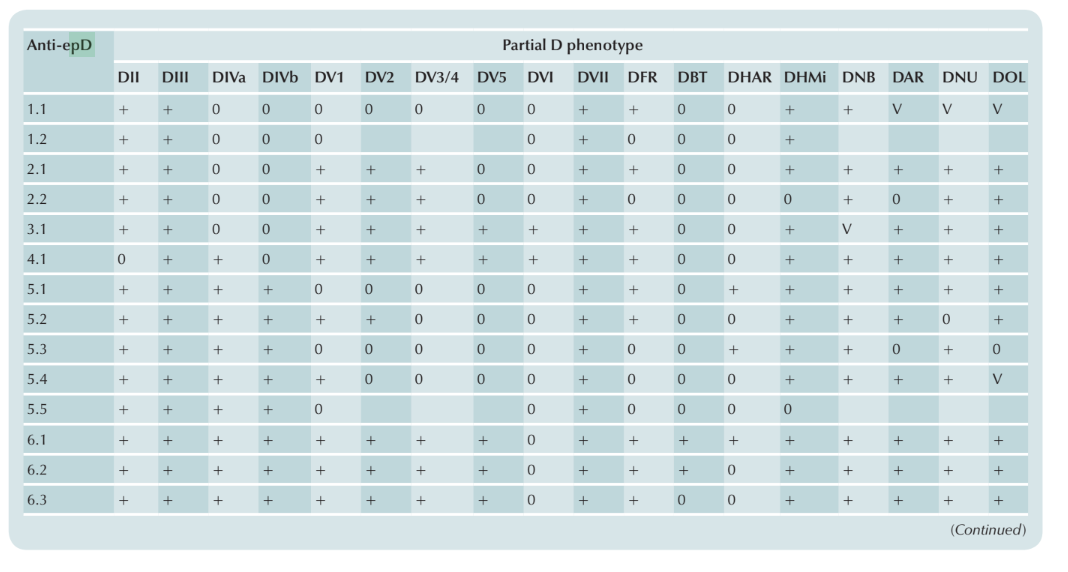 Reid ME, Lomas-Francis C, Olsson ML. (2012). The Blood Group Antigen FactsBook. ed. London: Elsevier.
This epD specificity is being used!
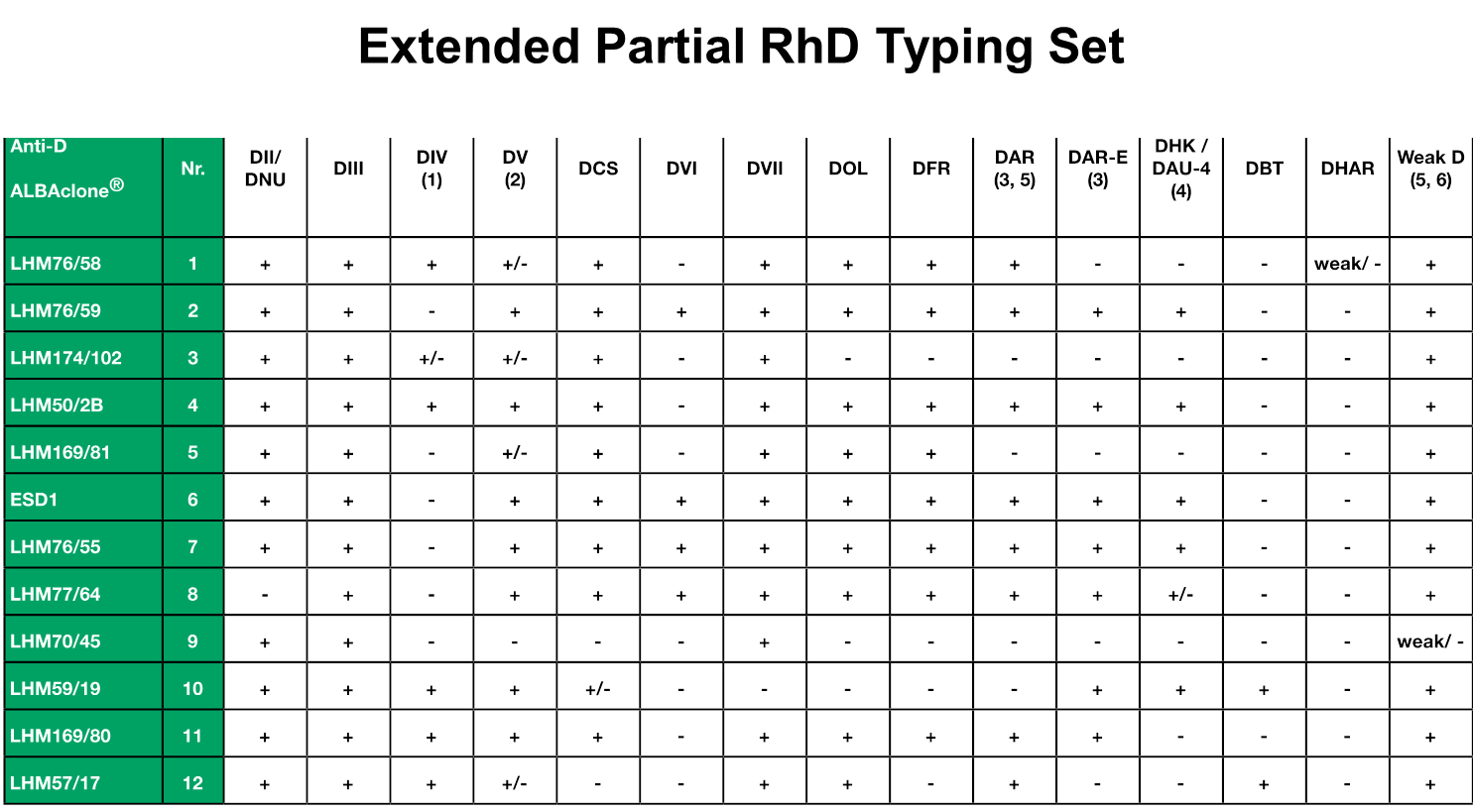 Vial	 ISBT Paris 2001# 	Cell Line	1-9	1-37	Flegel2007	Wagner 2005	
1	74	LHM76/58	8	22			
2	76	LHM76/59		36			
3	83	LHM174/102	1	2			
4	80	LHM50/2B	6/7	15/16		6.3	
5	82	LHM169/81	1	1			
6		ESD1				4.1	
7	75	LHM76/55	3	5	3.1	3.1	
8	77	LHM77/64	9	23	9.1		
9	79	LHM70/45	1	2	1.2		
10	78	LHM59/19	8	22	8.1	8.1	
11	81	LHM169/80	6/7	15/16	6.3	6.3	
12		LHM57/17			6.3
D Typing donors
D Typing patients
IDEALLY All patients at risk for immunisation against the D antigen should be identified
REALITYWe discussed a couple of slides ago that serology is not able to distinguish reliably between „normal“ D, partial D and weak D
CompromiseWe use an anti-D not picking up partial DVI (world wide consensus), and ...?
What about other partial D’s ?
Risk perception !!!
In pregnant women not all countries match for RhCE/K
On average 10% of these women are exposed to c and K
Anti-c, anti-K cause serious HDFN
How do you weigh this risk versus the risk of «missing» something relatively rare in D typing???
!
Slootweg et al. BJOG. 2016 May;123(6):955-63.
History of anti-D reagents
Early reagents were individual anti-D’s from D neg alloimmunized women
!!! Some individuals were D+ with and D- with another
Later antibodies from these women and from hyperimmunized (male and female) volunteers were pooled
Some were IgM and causing direct agglutination
But most were IgG needing
the addition of potentiators
or chemical modification
In the early 80’s monoclonal reagents were introduced 
 Increased sensitivity  many RBC’s that were weak (in the old we called these Du) now became D pos
US guidelines
It is important to be aware of the differences between guidelines (US and rest of world)
Initially it was proposed (US-FDA) to have different reagents: one for donors, one for patients
But this was seen as too confusing
This is the birth of the “Blends” IgM (monoclonal) + IgG (polyclonal or monoclonal)
In the US anti-D reagents MUST be non-reactive with partial DVI in direct agglutination
 these patients type as D neg
Must react with partial DVI on IAT 
 these donors type as D pos
the practice of “weak D testing”
NOT on patients!
Rest of world guidelines
Virtually all countries have two reagents
Patients  not reacting with partial DVI
Donors  picking up partial DVI
Most require two different monoclonal anti-D’s
NO weak D testing on patients
Interpretation not always helped by IFU
“Reactions <2+ should be evaluated since they can be false positive”
¿Que?
“Agglutination <1+ should be tested using an alternative reagent by IAT prior to final determination”
Patient? Donor?
“Patients should not be classified as D pos on the basis of a weak reaction with a single anti-D”
Sounds reasonable
“If a clear positive is not obtained, it  is safer to classify the patient as D neg”
Clear positive = ?


Mentioned many times before by Sue Johnson 
Patients: are we all moving in the same direction?
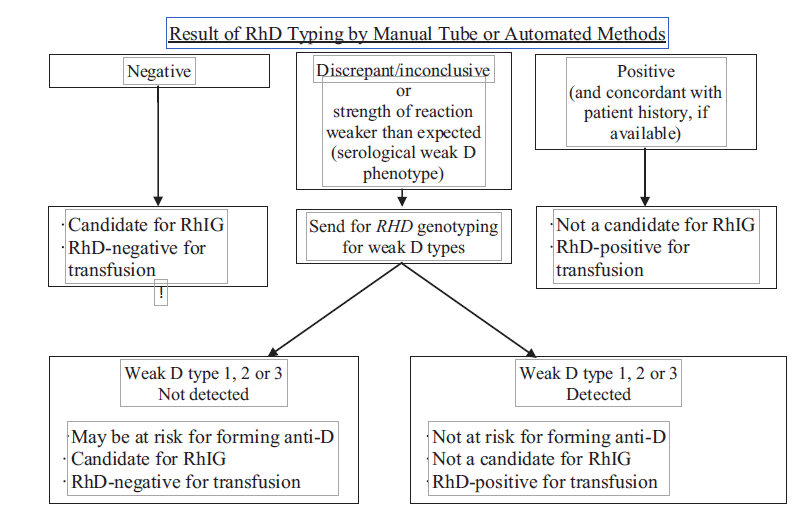 USA
Sandler SG et al. Transfusion 2015;55:680-689
UK: similar
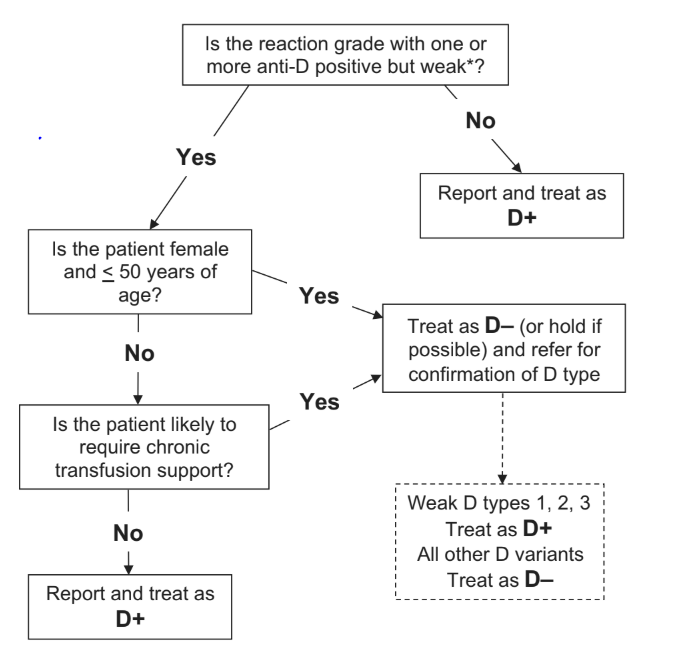 Wilkins C et al. Transfusion Medicine, 2013,23:3–35
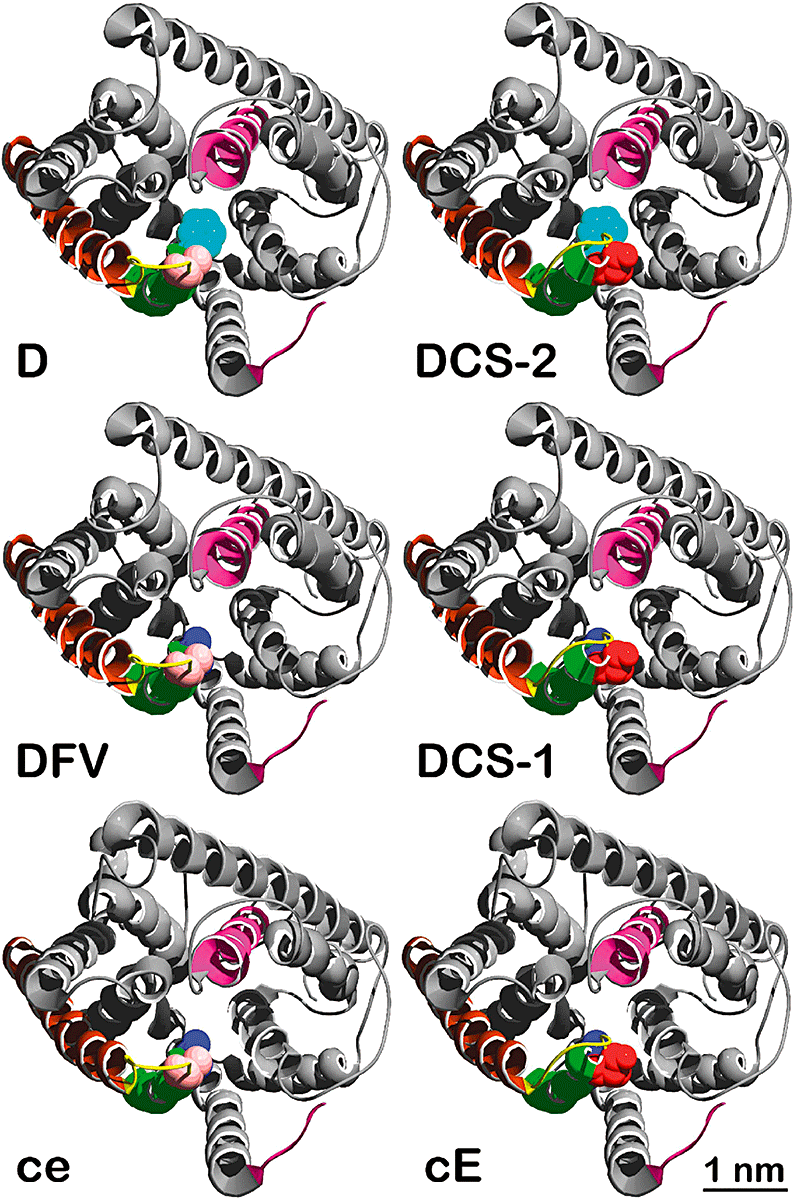 D epitopes expressed in the absence of RHD
Two relatively frequent phenotypes
DHAR (R0Har)
No RHD, no RHCE but 
c+, e+w, G-, and pos for two low frequency antigens Rh33 and FPTT
Most IgM cell lines react strongly with DHAR
DHAR persons have produced anti-D
ceCF  (Crawford)
Other
RHCE*ceRT, RHCE*ceSL: mimicking epD6
RHCE*ceRG
RHCE*ceAR, without RHD reported in Caucasian
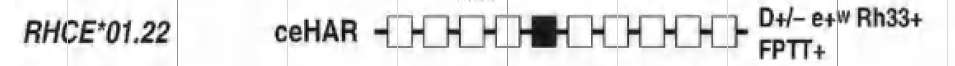 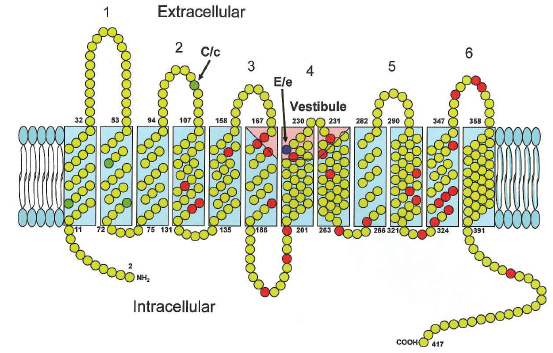 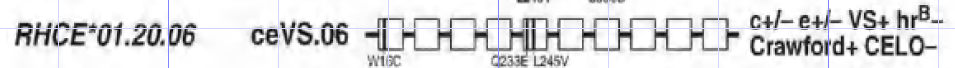 Quizz
RHD gene

RhD protein
D pos
D neg

What does the D stand for?
	¿Qué significa la D?
¿Estás de acuerdo?  
DominantE
DiversA
Difícil
Westhoff CM. Immunohematology 2005;21(4):155-163
Aitäh
¿Küsimusi?
Paldies
¿Kādi jautājumi?
Ačiū
¿Turite klausimų?